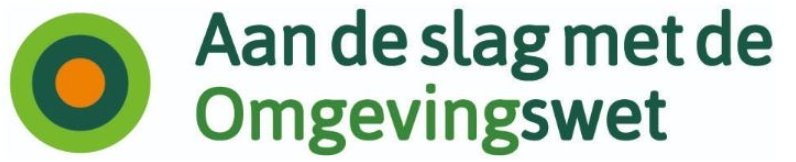 Summer SchoolDuurzame toegankelijkheid in de informatieketens van de Omgevingswet
Bynette Stam, Becis/DIOR
Ewald te Koppele, Meerinzicht 
Joost van Koutrik, Utrechts Archief
31 augustus 2022
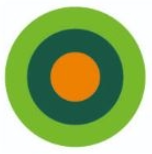 ’Werkplaats Duurzame toegankelijkheid van overheidsinformatie (DUTO) en de Omgevingswet’’
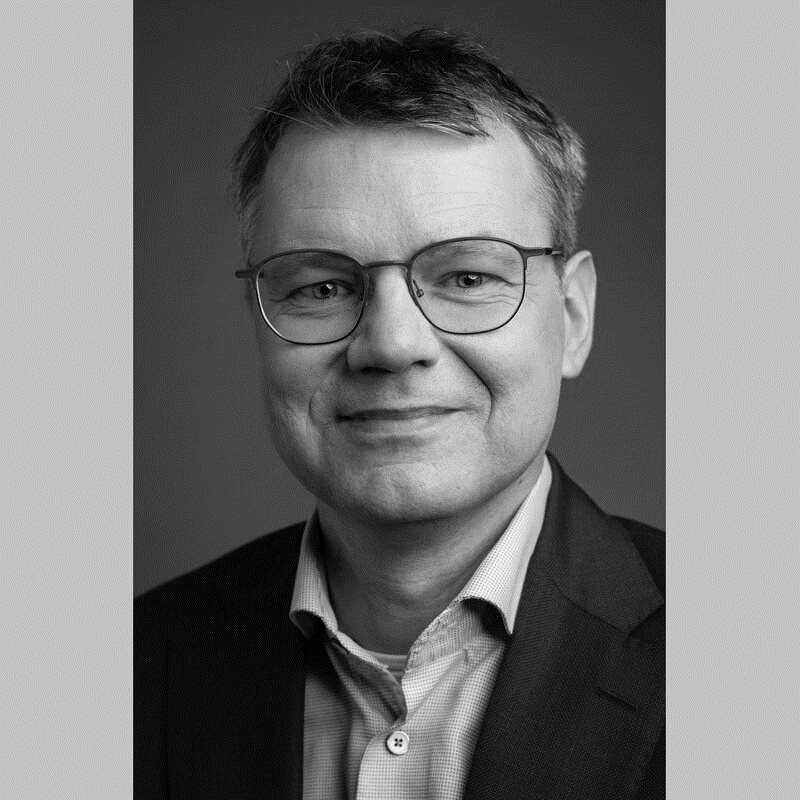 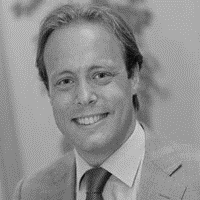 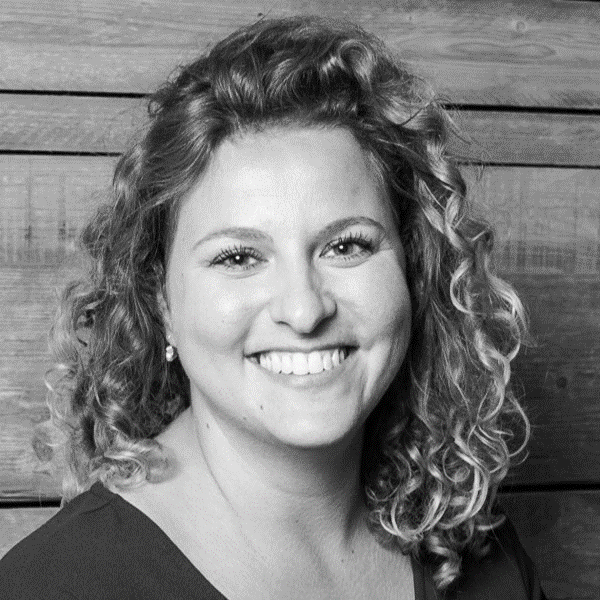 Ewald te Koppele
Werkplaats initiator deelnemer werkplaats
Joost van Koutrik
Auteur handreiking DUTO deelnemer werkplaats
Bynette Stam
Procesbegeleider
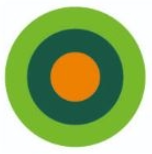 Aanleiding werkplaats
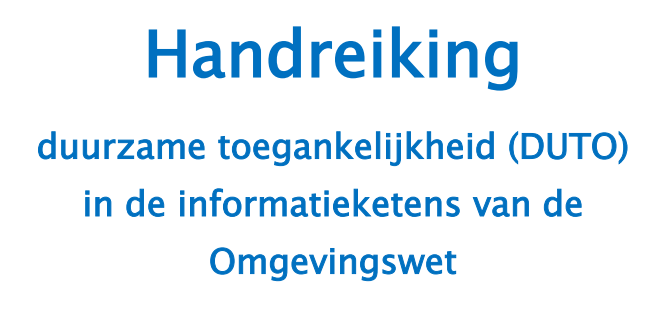 Concretiseringsslag: Hoe?
Met welk systeem?
Met welk zaaktype?
Welke bewaringstermijnen?
Samenwerking met andere organisaties?
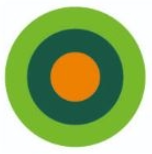 De betrokken samenwerkingspartijen
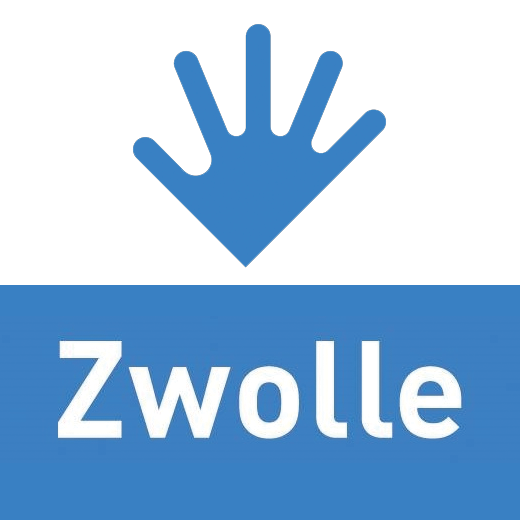 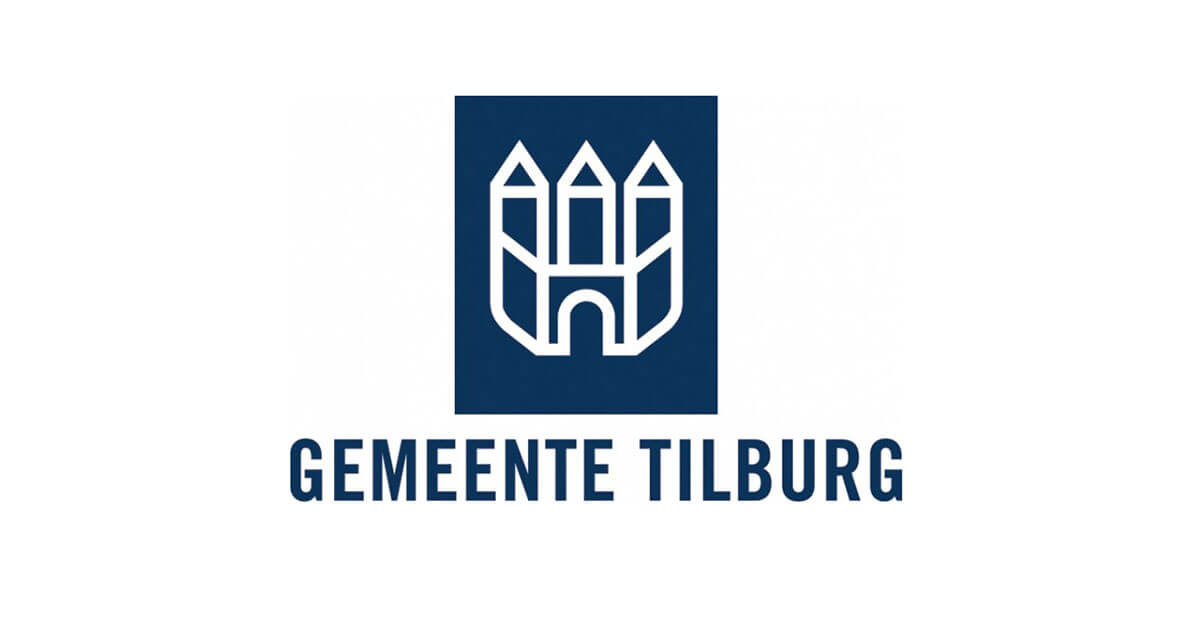 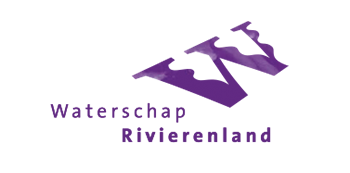 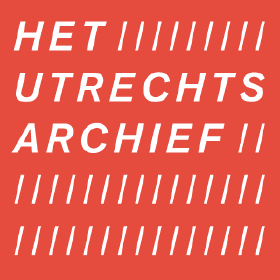 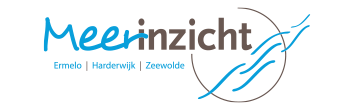 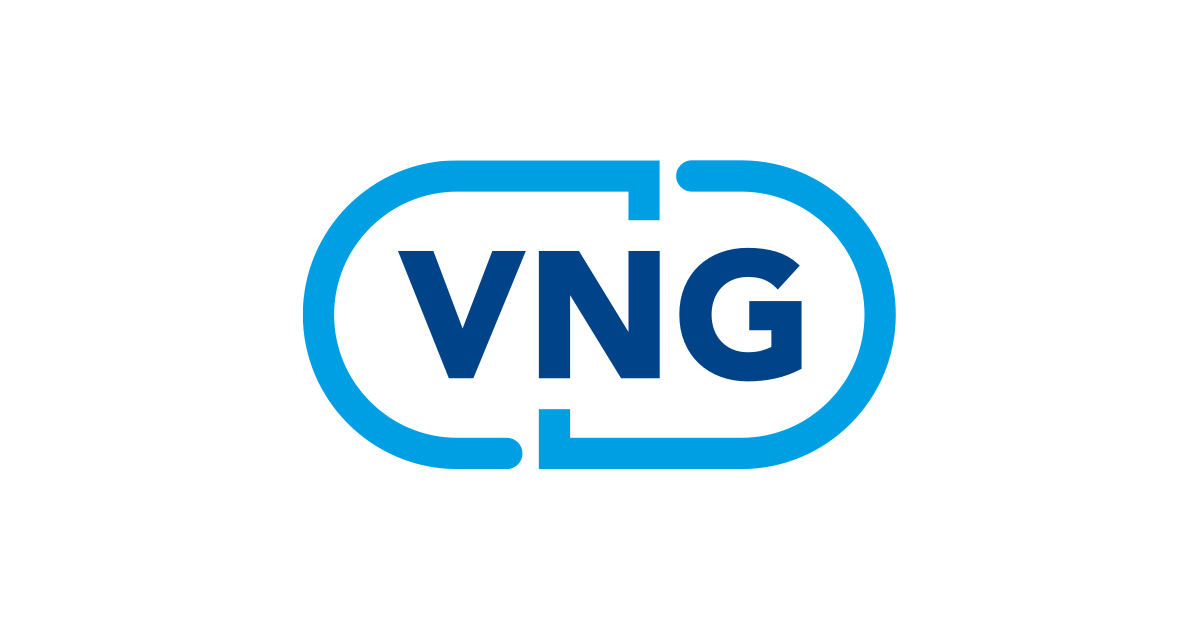 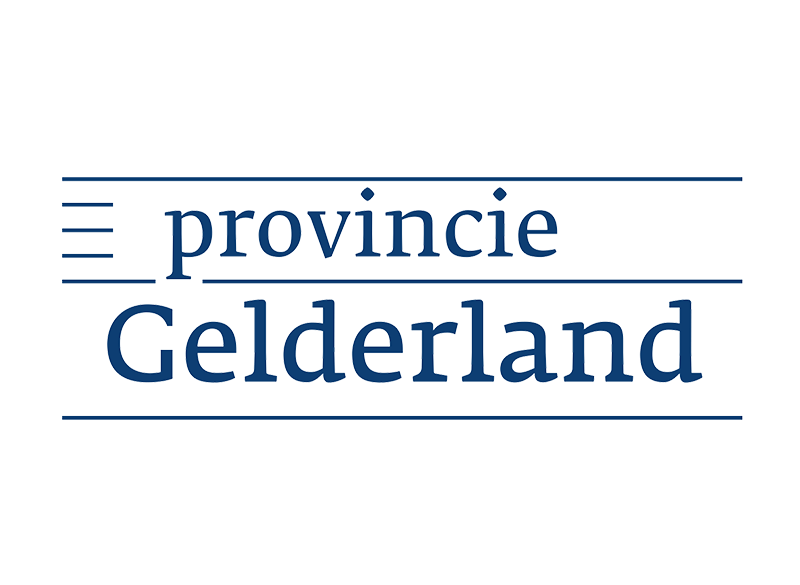 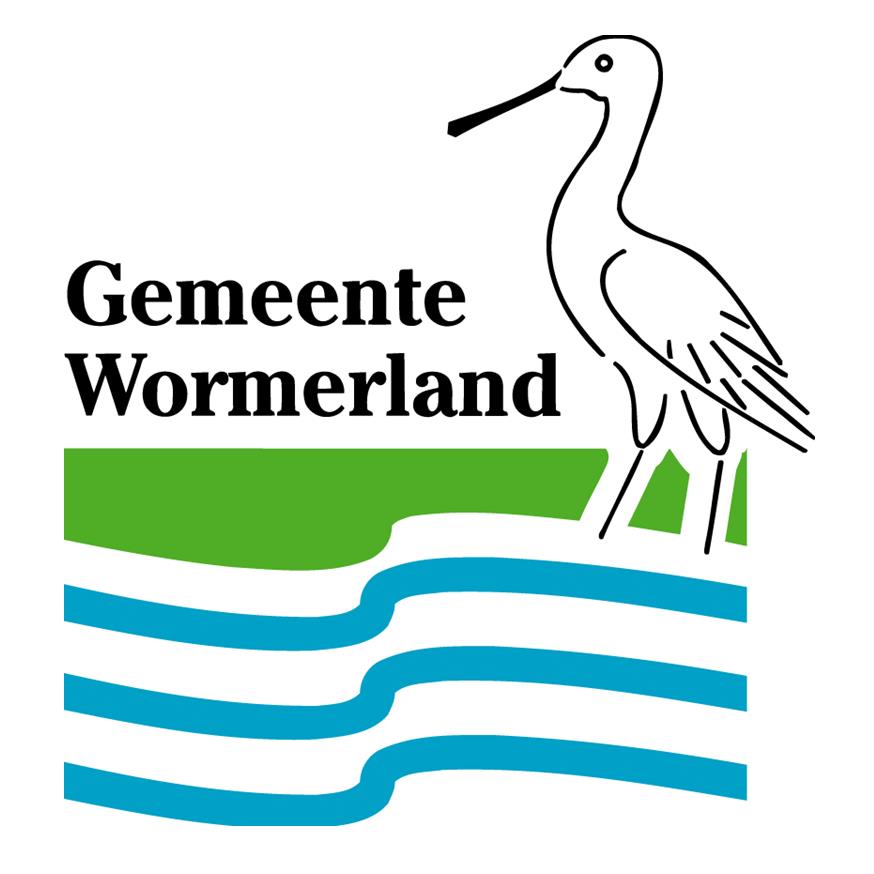 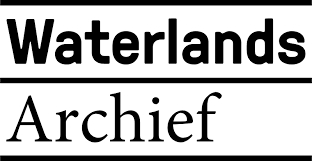 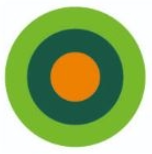 Feiten en cijfers
20 deelnemers 
9 samenwerkingspartijen
6 sessies
Doorlooptijd: 4 maanden
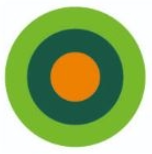 Aanpak werkplaats
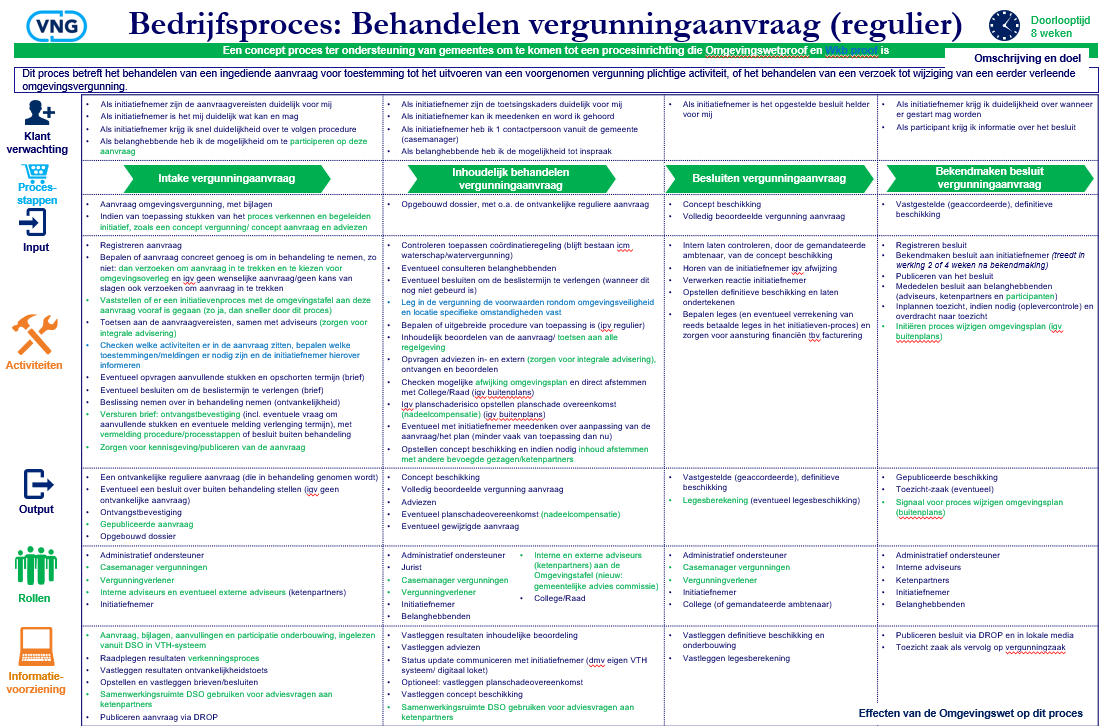 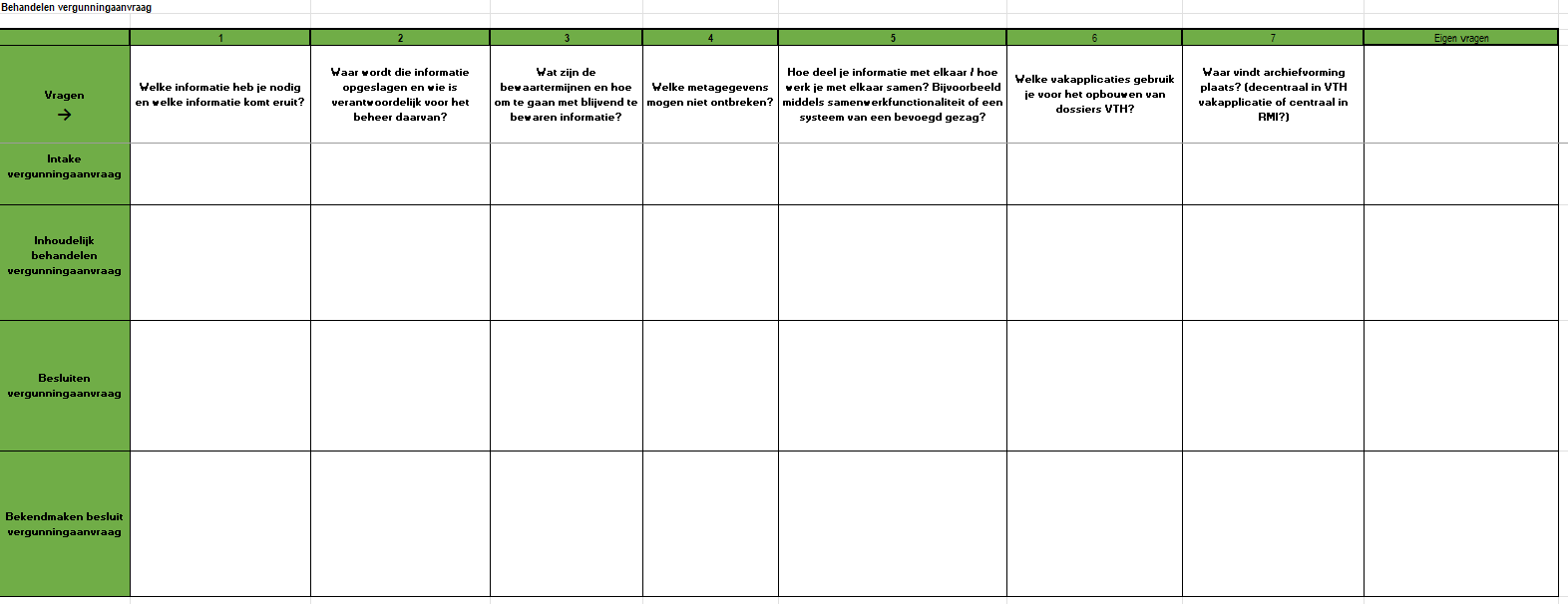 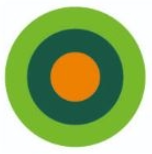 Achtergrond: Handreiking DUTO Omgevingswet
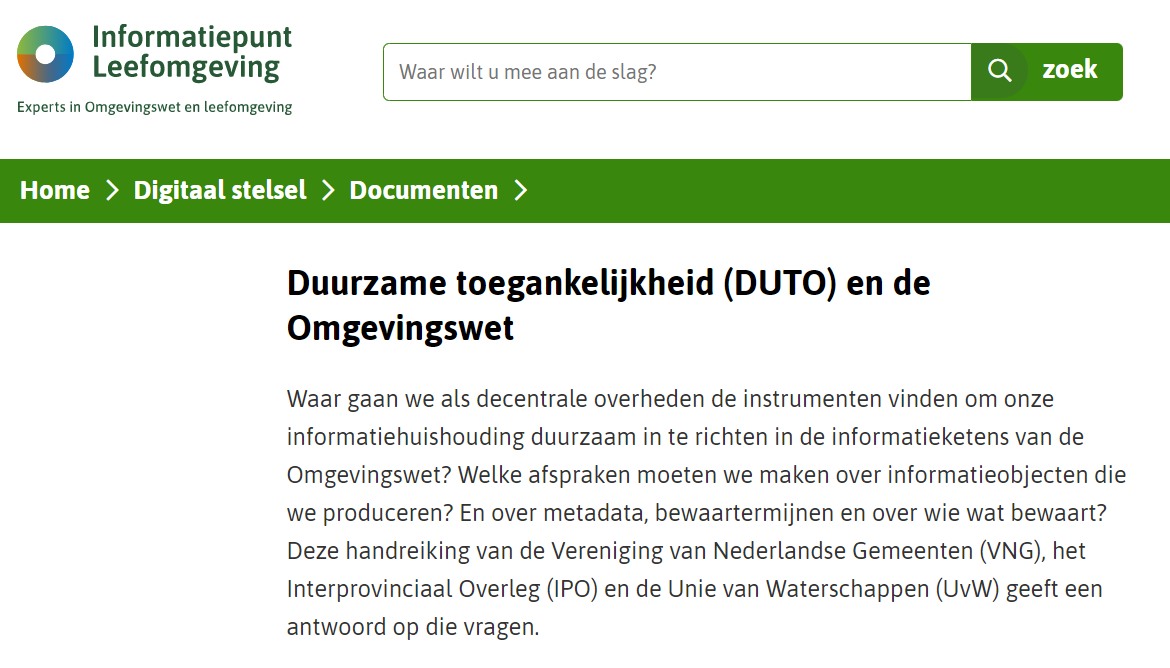 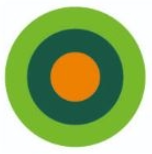 Achtergrond: Handreiking DUTO Omgevingswet
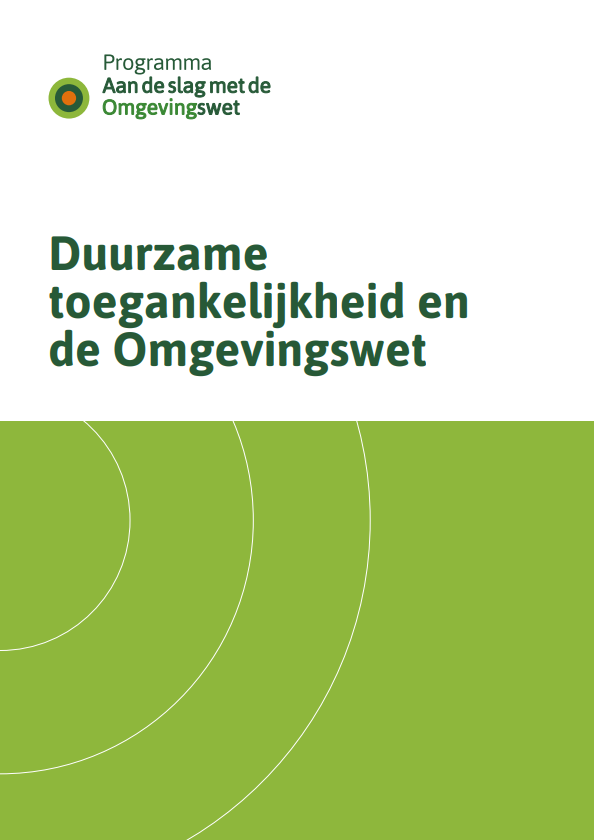 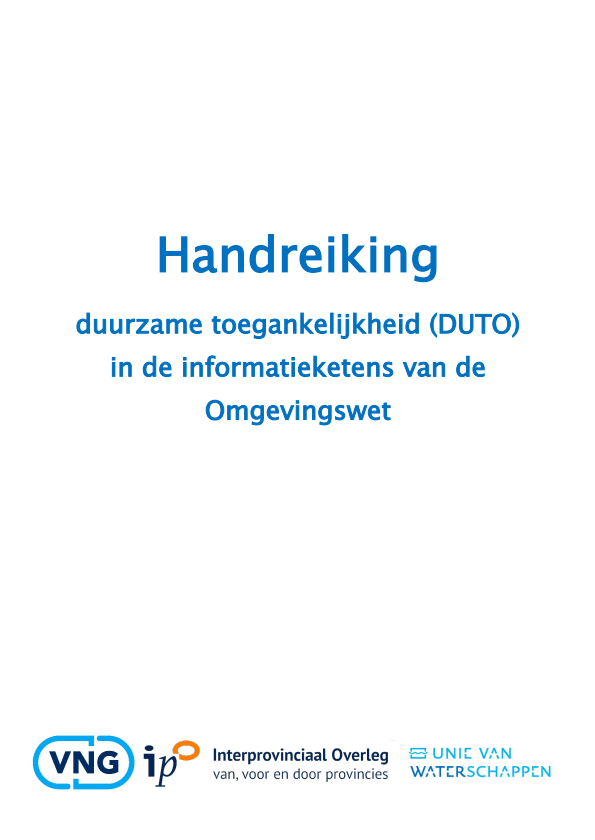 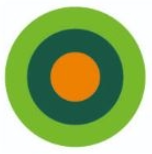 Achtergrond: Handreiking DUTO Omgevingswet
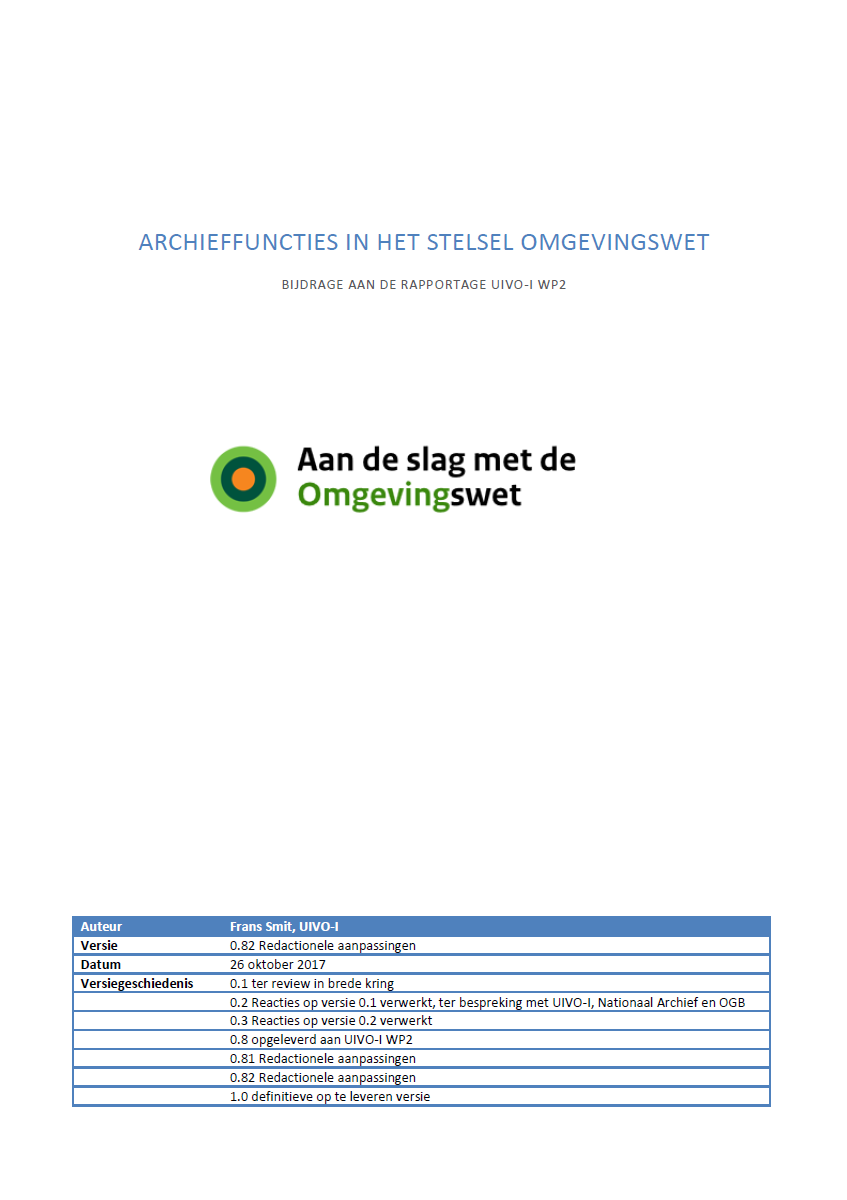 2017 UIVO-I rapport ‘Archieffuncties’

2018 PIKO en zorg vanuit VNG Adviescommissie Archieven

2019 plan project Handreiking van VNG, IPO en UvW

2020-2021 uitvoering Handreiking in regio Utrecht

2022 werkplaats Aan de slag
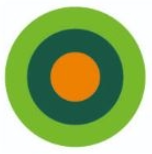 Checklist DUTO-TODO Omgevingswet
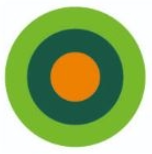 Onderzocht in de werkplaats
A. Aandachtspunten/onderzoeksdoelen bij planvorming
B. Aandachtspunten/onderzoeksdoelen bij toepasbare regels
C. Aandachtspunten/onderzoeksdoelen bij VTH
VTH special: WKB en register externe veiligheid
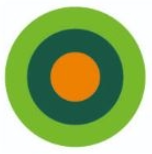 A. Omgevingsplannen
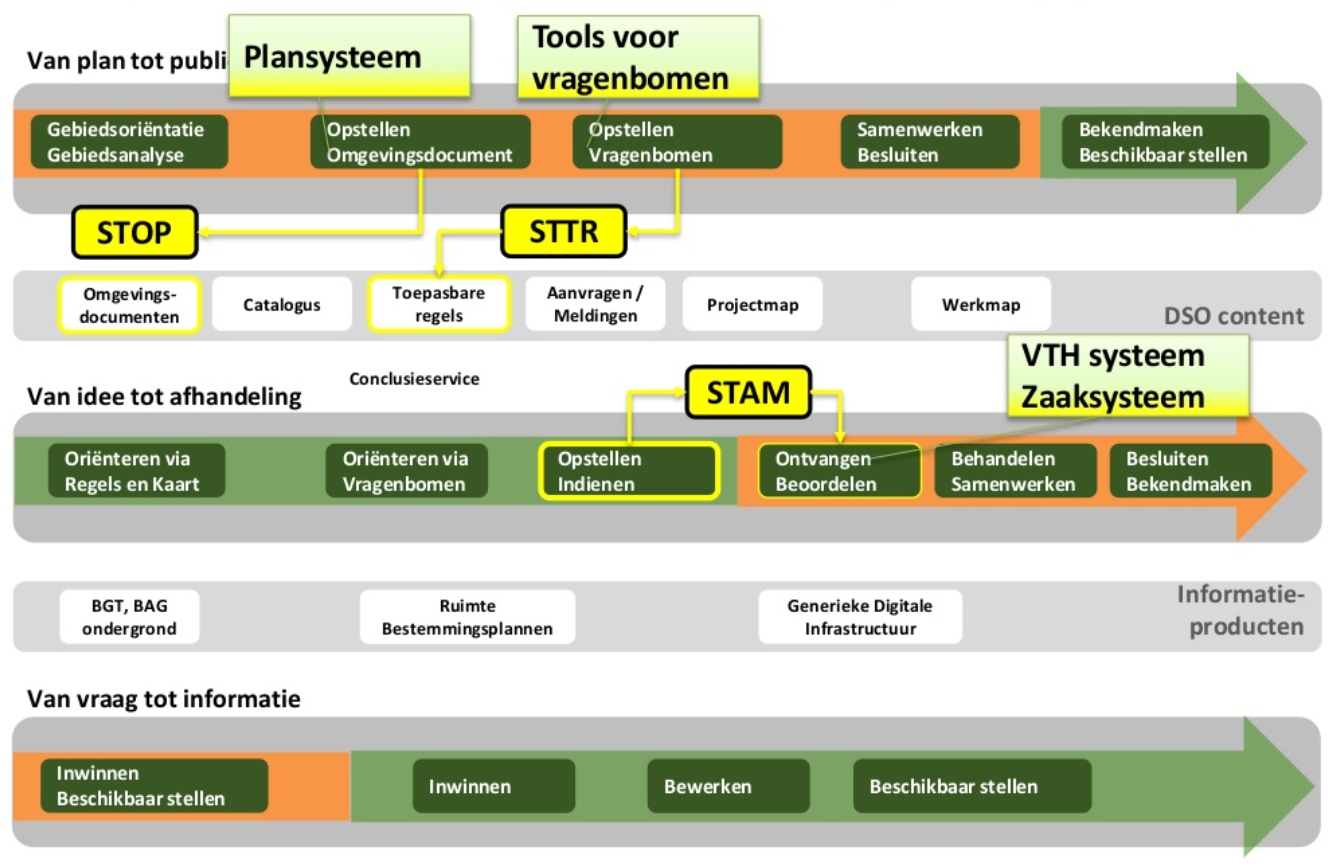 Bron: Leveranciersdag Omgevingswet, 2 november 2018
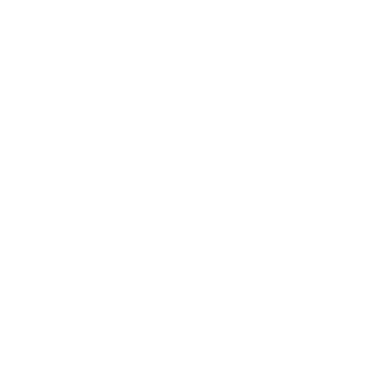 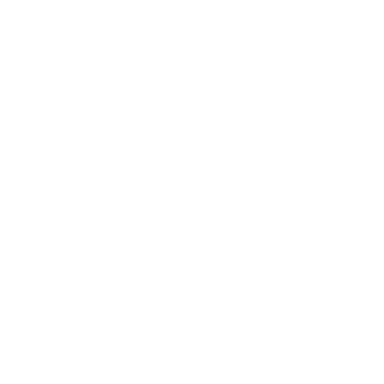 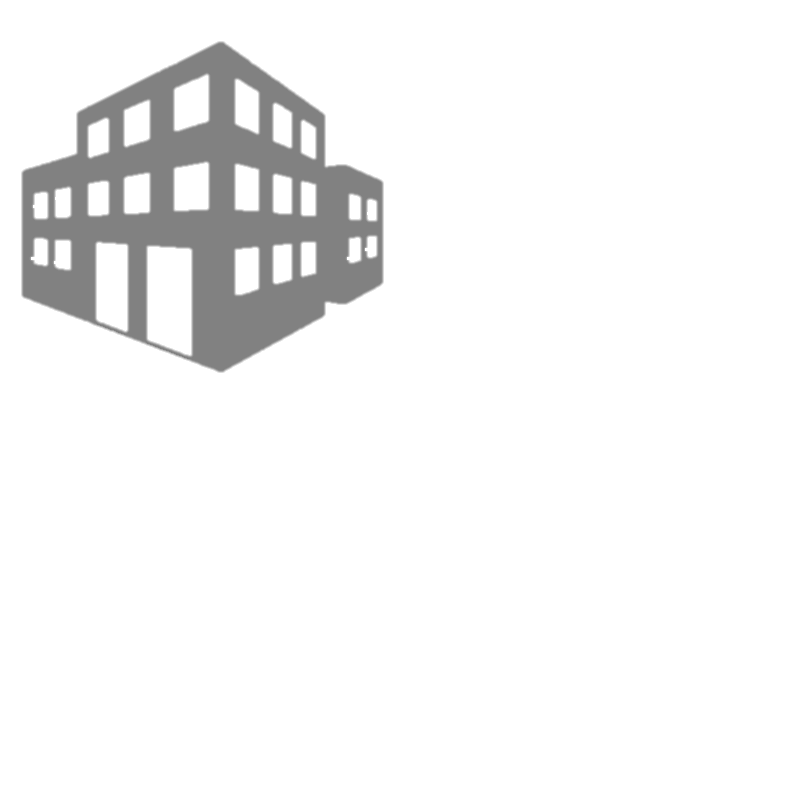 LANDELIJKE 
VOORZIENINGEN
Archief
Zaaksysteem/DMS
Overheden
1
2
Omgevingsbeleid
Plansoftware
+
zaaksysteem
3
Planbestanden stop/tpod
+
Alle relevante procesdocumenten
Zaaktype plan opstellen
Overheid.nl
LVBB
Plan
Plan publiceren
Plan
6+7
AFNEMERS
Zaaktype Eenvoudige beslisboom opstellen(G)
 
Verordening opstellen(P+W)
Toepasbare Regels+
Indieningsvereisten

TR software
+
zaaksysteem
Regels op kaart
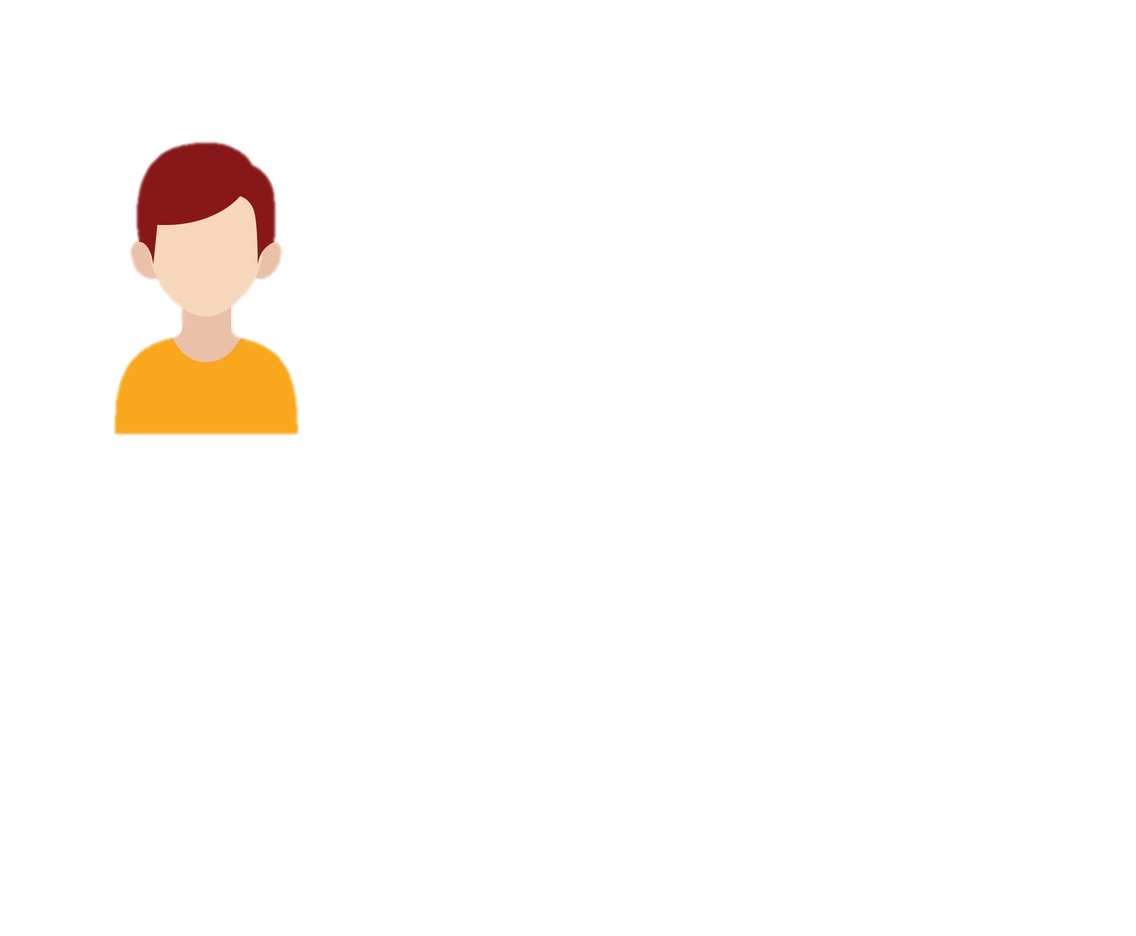 TR-bestand+verslag (wie, wat, hoe, wanneer)
Eenieder
4
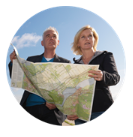 5
Toepasbare Regels
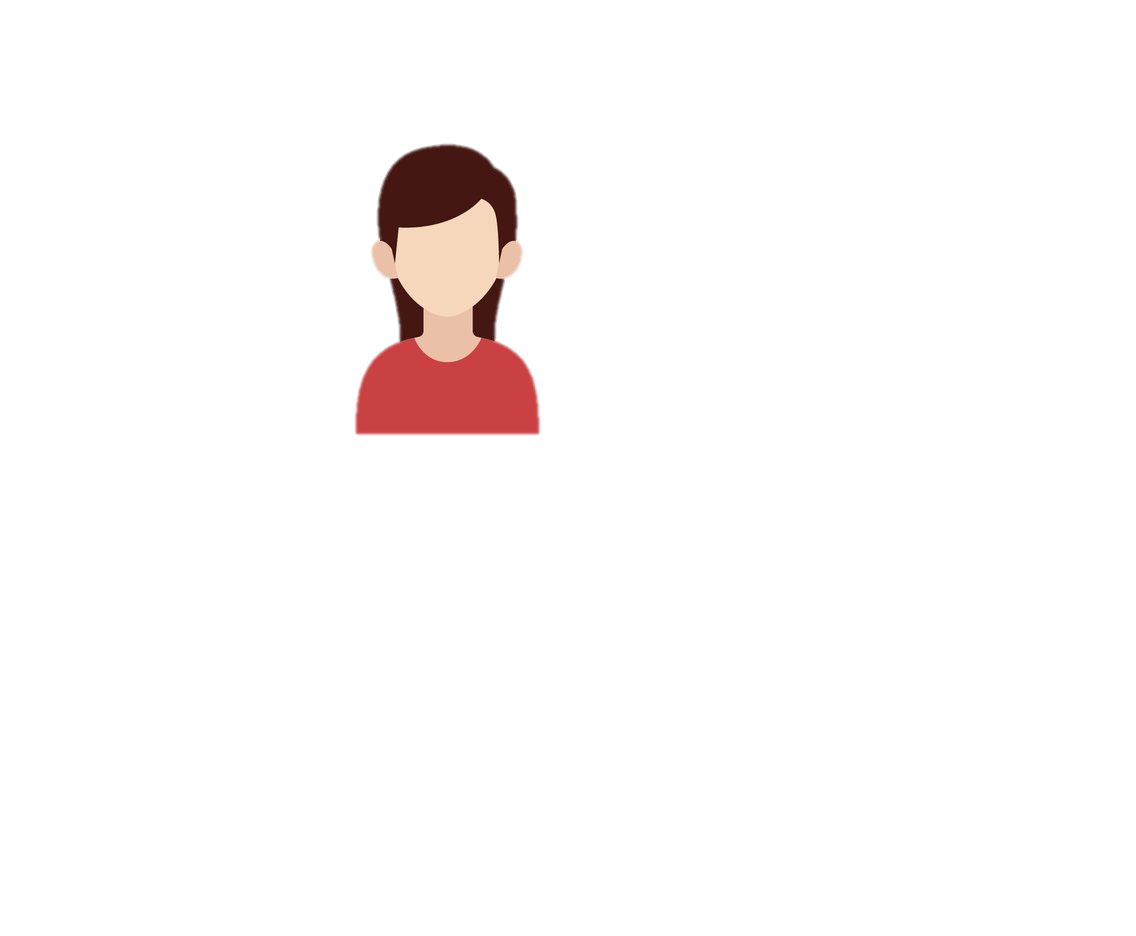 Initiatief nemer
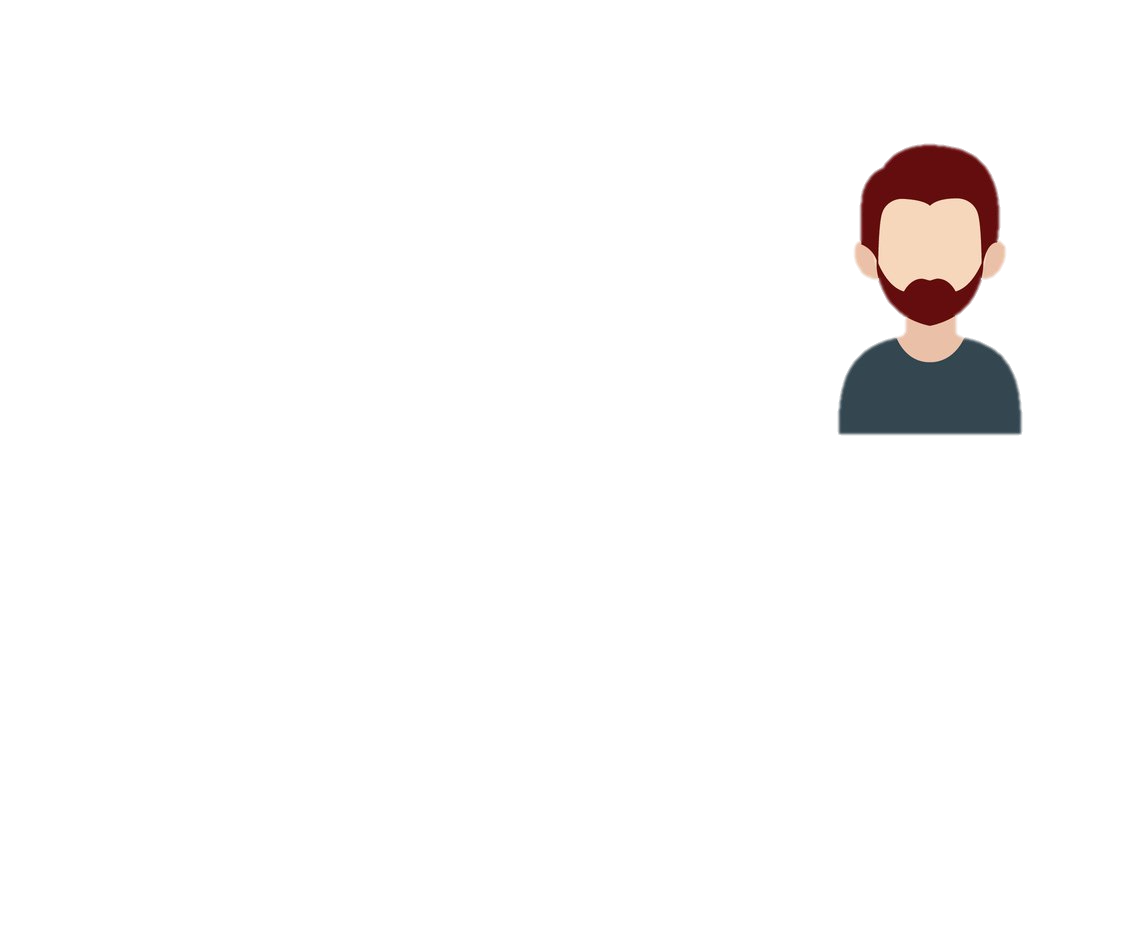 Belang hebbende
DSO-LV
8
11
Zaaktypen Omgevingsvergunning
Zaaktype Technische bouwactiviteit realisatie melding
Checken en aanvragen
Aanvraag/
melding
9
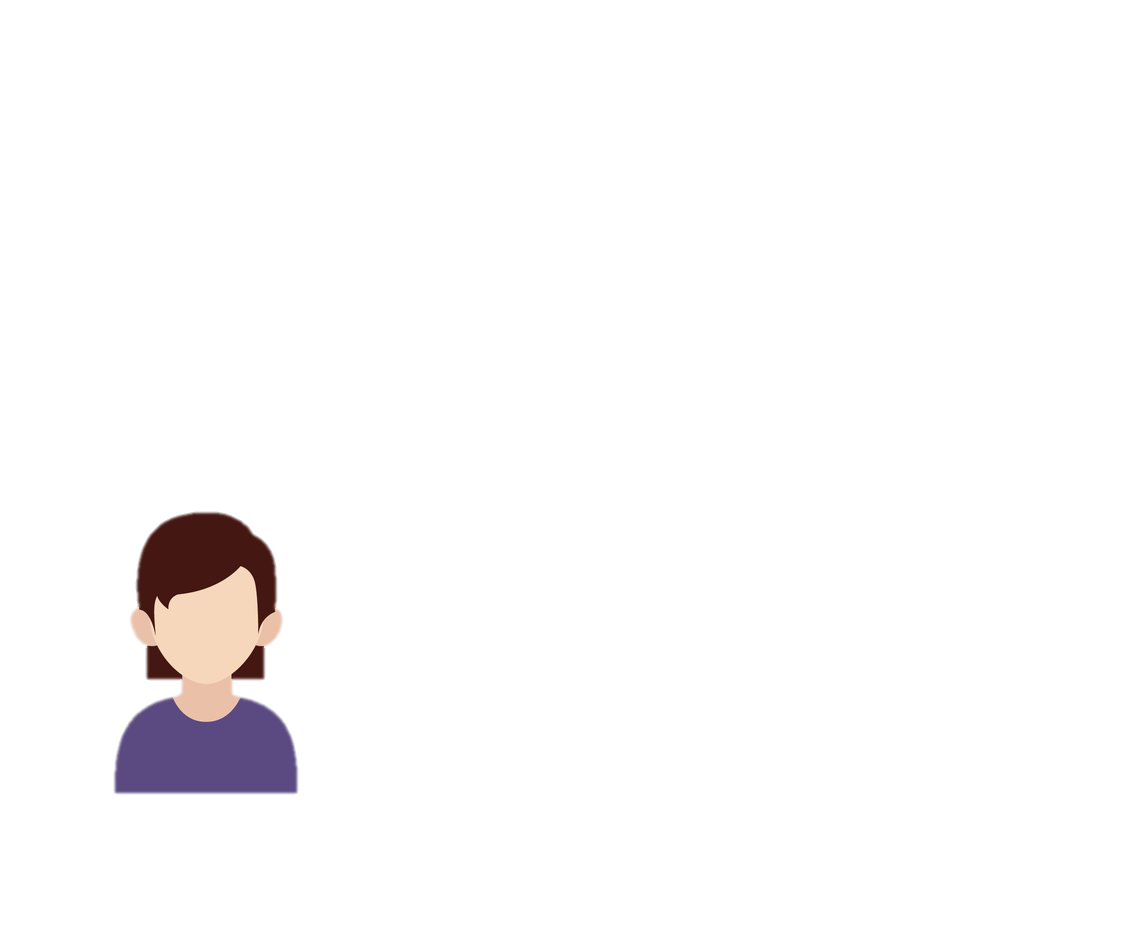 VTH
zaakafhandeling
Bevoegd gezag
WKB meldingen + informatieplicht
10
samenwerken
Aanvraag+procesdocumenten+samenwerkingen+
beslissing
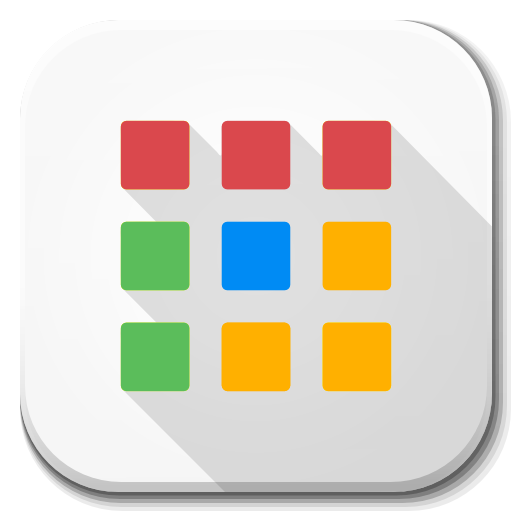 Mijn.Overheid.nl
DSO-SWF
Terugkoppeling initiatiefnemer
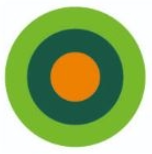 Aandachtspunten/onderzoeksdoelen bij planvorming
Omgevingsdocumenten dossier
Alle relevante processtukken + omgevingsdocument-bestanden = het dossier

Dossiers blijvend te bewaren

Zaakgericht werken is een manier voor dossiervorming
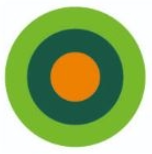 Omgevingsplan en zaaksysteem DMS
Zaaktype ‘Omgevingsplan opstellen B1778’
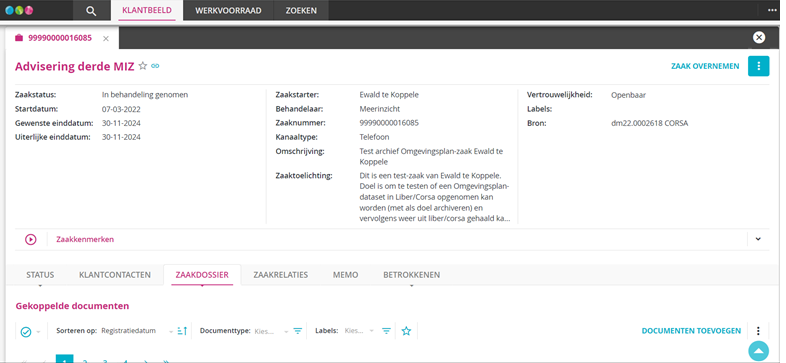 Initiatief
Adviezen
Voorstellen besluit
Zienswijzen
Ontwerp+vastgestelde plan stop-tpod (bv .zip bestand)
Beroep
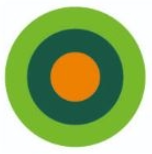 Systemen en applicaties
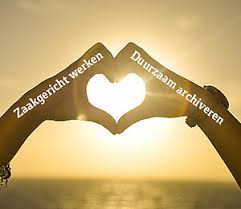 Dossiervorming met zaaksysteem of DMS
Bestuurlijke besluitvorming
Plansoftware
Archivering + overbrengen
Wro plannen: https://docs.geostandaarden.nl/ro/def-hr-arp-20220819/#H01
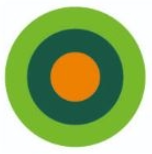 B. Toepasbare regels
Handreiking: “de selectielijsten zeggen…”
Conclusie:
Bron Handreiking duurzame toegankelijkheid (DUTO) in de informatieketens van de Omgevingswet 
Bijlage 6 Waardering en selectie van ‘toepasbare regels’ door decentrale overheden
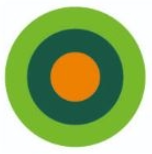 Wat dan te bewaren van toepasbare regel?
1. De TR zelf (.xml bestand, downloaden uit TR-appl. 
of uit RTR)
+
2. De overwegingen, keuzes, betrokkenen, controle/tegenlezen/ beoordelen, besluit:Wie, wat, wanneer, hoe, waarom
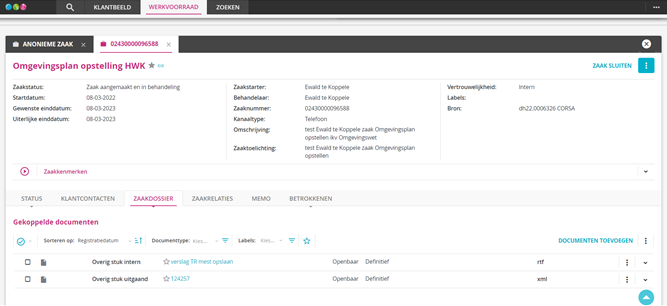 Zaakgerichte manier dossieropbouw:
Procesdocument/verslag van proces totstandkoming van TR
De TR zelf (.xml bestand, downloaden uit TR-appl. of uit RTR)
Zaaktype ‘Omgevingsloket toepasbare regel opstelling’ B1870
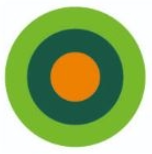 Systemen en applicaties
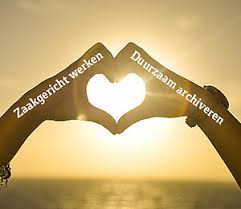 Dossiervorming met zaaksysteem of DMS
Verslaglegging
Toepasbare regel applicatie
Archivering 10 jr ->vernietigen
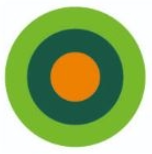 Actiepunt onderzoeken
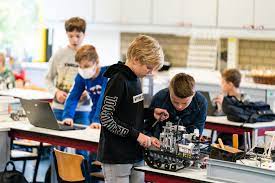 Hoe verhoudt tijdreizen DSO-LV zich 
op de lange termijn 
tot de selectielijst 
en tot dossiers 
die gemeenten aan het opbouwen zijn?
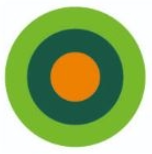 C. Vergunningen, toezicht en handhaving
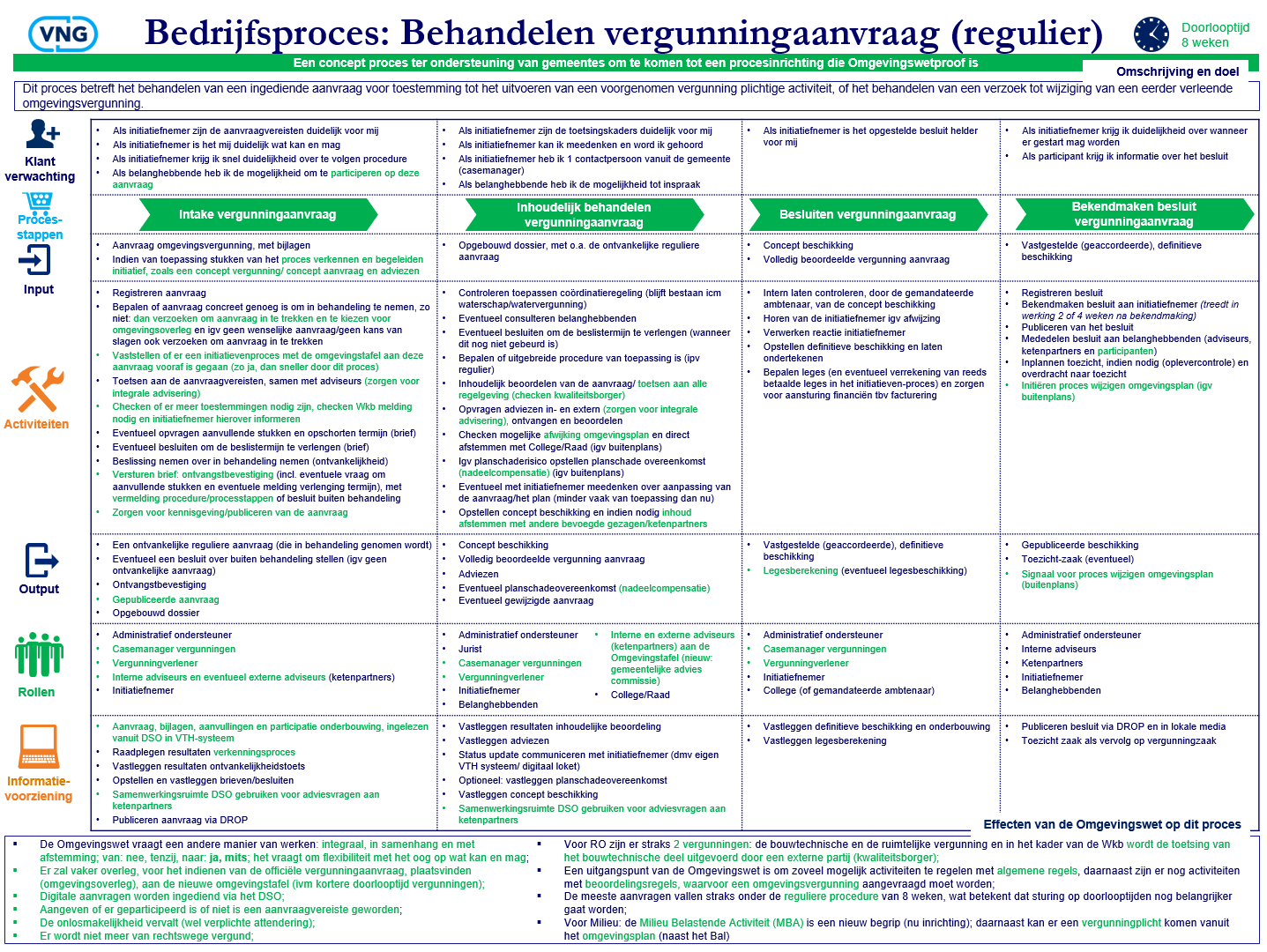 Start weer bij het proces:
Bron: Werkende processen, vergunningaanvraag
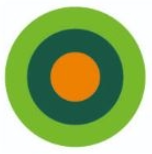 Bevindingen werkplaats VTH 1/2
Bewaartermijnen voor provincies / waterschappen en gemeenten niet gelijk. Wens om deze gelijk te maken

Constatering: DSO-LV (Loket, dso-swf) slaat (tijdelijk) gegevens op, maar ‘archiveert’ niets voor de langere termijn

Te bewaren dossiers moeten door bevoegd gezagen of behandeldiensten bewaard en gearchiveerd worden

Adviezen door derden te bewaren, maar ook in dossier van bevoegd gezagen
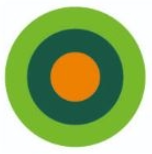 Bevindingen werkplaats VTH 2/2
Zaakgericht dossiers opbouwen

Een goede inrichting van VTH-afhandelingsapplicatie is essentieel, resultaattypen van zaaktypen zijn vertrekpunt voor inrichting

Denk goed na waar dossier-/archiefvorming plaatsvindt!
	Backoffice/taakspecifieke appl of middoffice zaakDMS-systeem
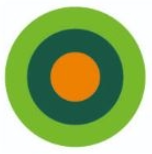 VTH special: WKB en register externe veiligheid
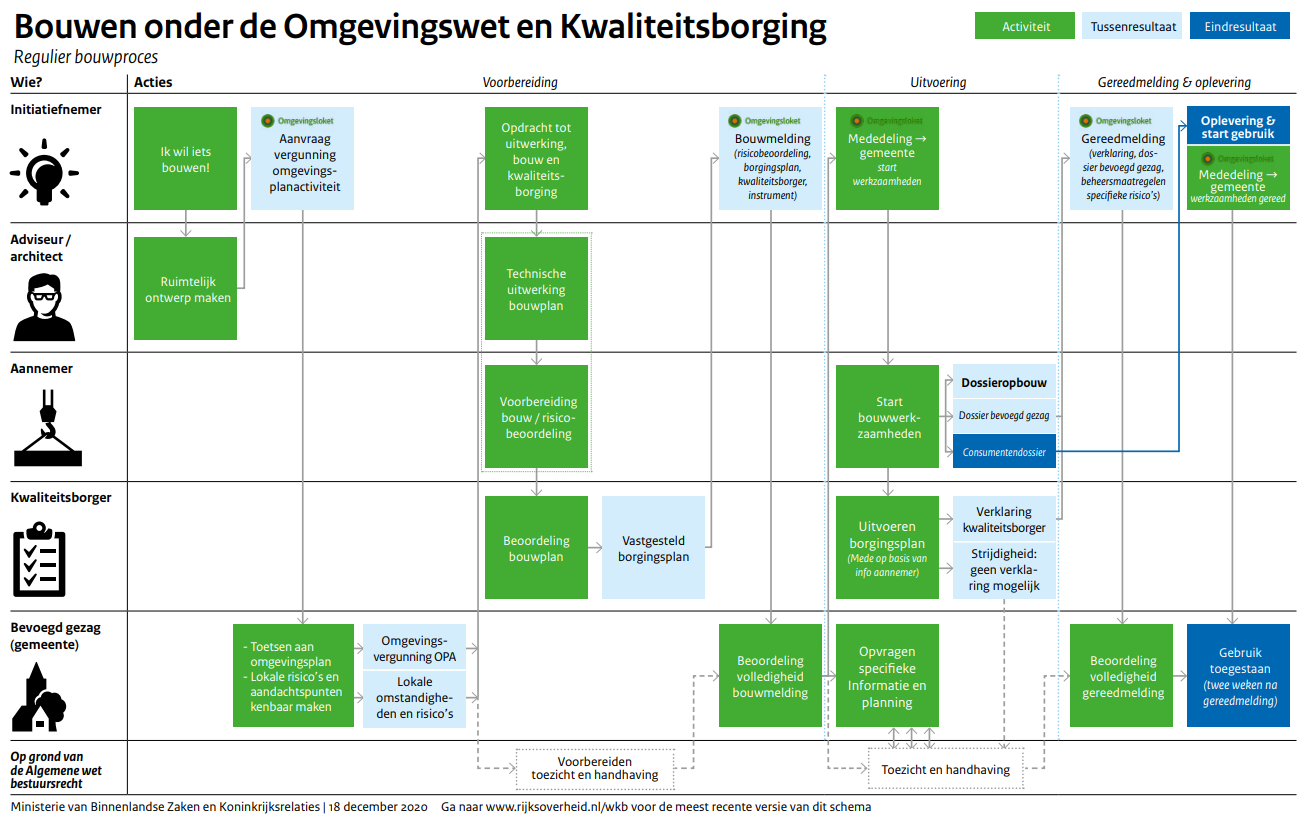 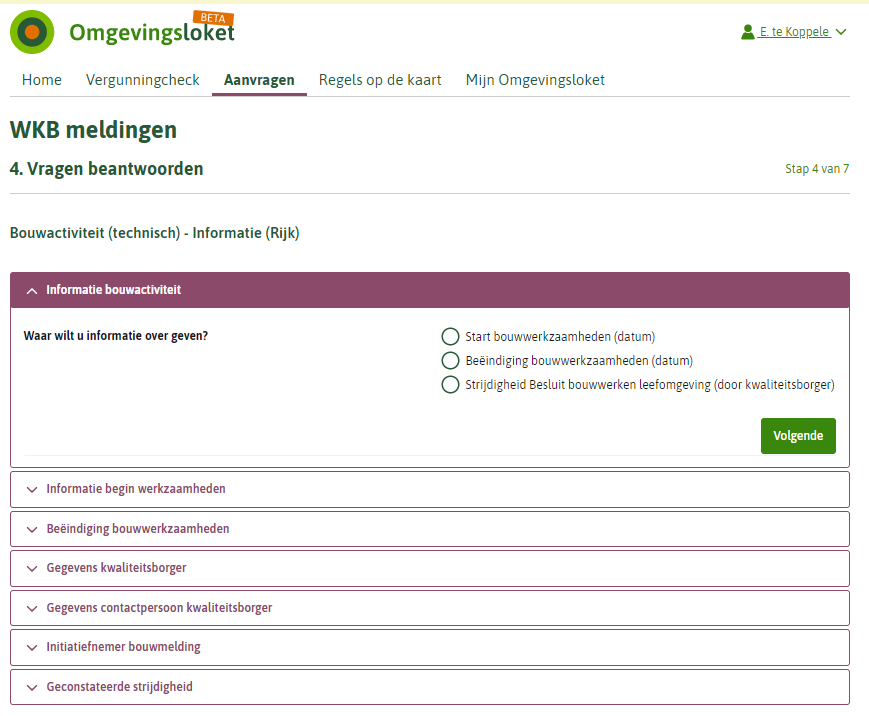 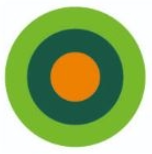 Wet kwaliteitsborging
Ruimtelijke vergunning (zaaknr 1)

Technische aspecten bouwwerk via meldingen en informatieberichten:
Bouwactiviteit (technisch) informatie (zaaknr 2 en 3)
Bouwactiviteit (technisch) melding (zaaknr 4 en 5)

Zaaktype ‘Technische bouwactiviteit realisatie melding’ B1872

Denk aan adresgegevens op documentniveau‘Over 40 jaar zoek je naar bouwvergunning adres huisnummer-woonplaats’ en vind je dus 5 zaken
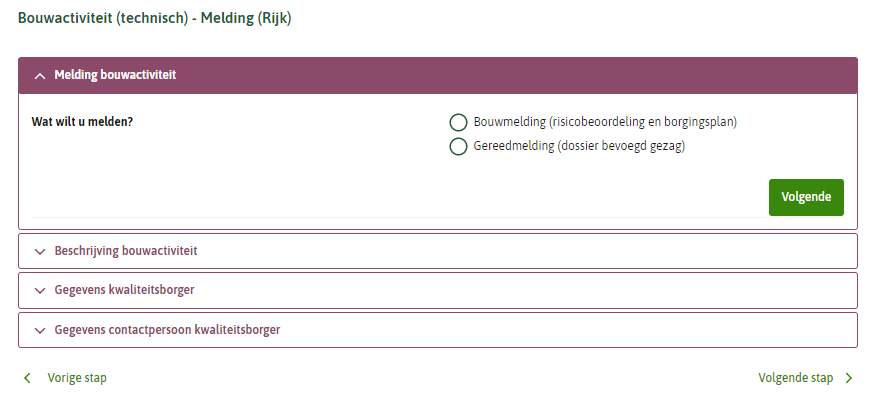 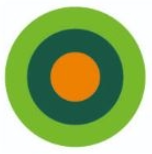 Systemen en applicaties WKB
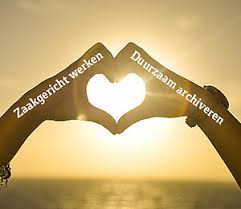 Dossiervorming met taakspecifieke appl of zaaksysteem
Check inrichting VTH/zaaksysteem
Archivering en overbrenging
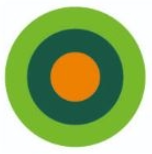 Register externe veiligheid (REV)
Het REV is een register waarin informatie over externe veiligheidsrisico’s verzameld wordt

De (gemandateerde) bronhouders zorgen ervoor dat data van risicovolle activiteiten in het REV terecht komen

Het REV vervangt het Register risicosituaties gevaarlijke stoffen (RRGS)

https://www.registerexterneveiligheid.nl/
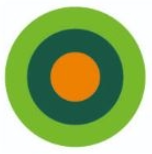 Register externe veiligheid (REV)
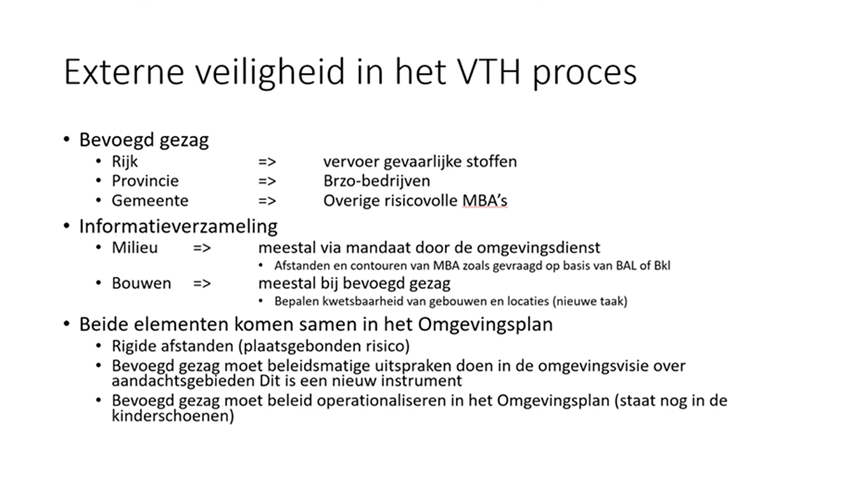 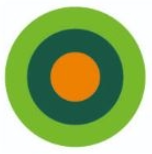 Wiki DUTO Omgevingswet op KIA
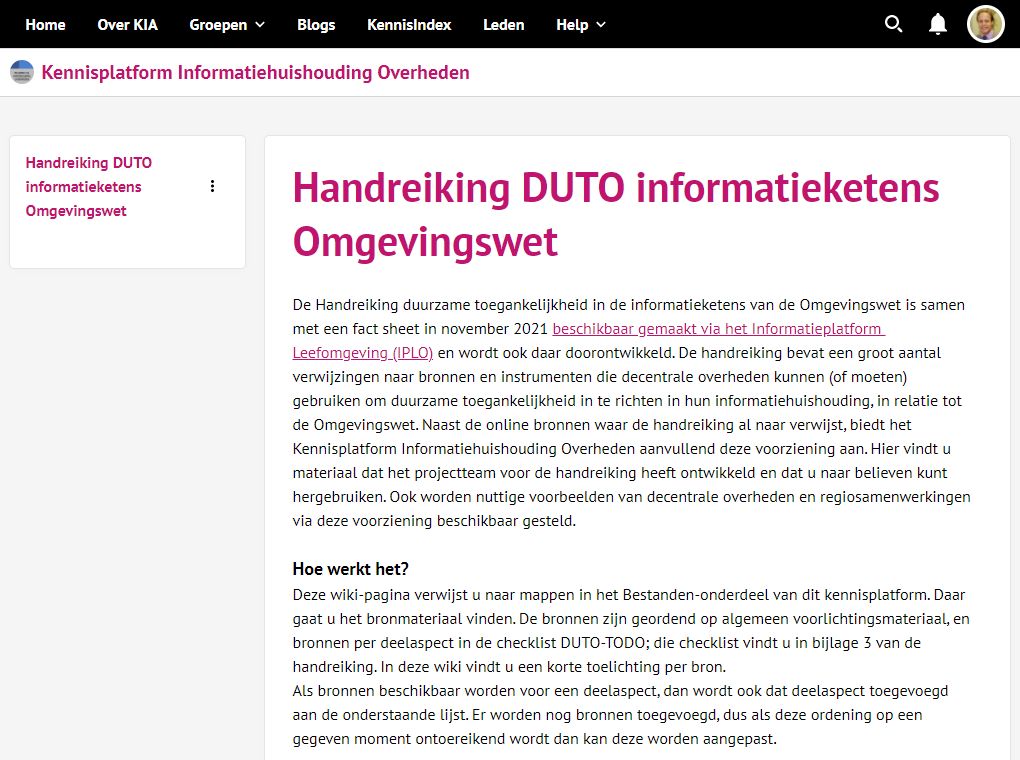 ◄◄◄ kia.pleio.nl

	▼
	▼

  Kennisplatform
  Informatiehuishouding
  Overheden

	▼
	▼

  Wiki’s

	▼
	▼

  Handreiking DUTO 
  Omgevingswet
Functionele set inwerkingtreding Omgevingswet
“Benodigde capabilities en belangrijke functionaliteiten in de DSO-keten van bevoegd gezagen”
“Onveranderlijk kunnen bewaren van een ter besluitvorming voorgelegde wijziging” voor omgevingsdocumenten
“Kunnen borgen van duurzame toegankelijkheid van informatie over de procesuitvoering” voor VTH zaken
Beslisbomen ontbreken hier nu nog.
https://aandeslagmetdeomgevingswet.nl/implementatie/voortgang-monitoring/indringend-ketentesten/overzicht-belangrijke-functies-lokale-software/
https://aandeslagmetdeomgevingswet.nl/bijeenkomsten/implementatiedag-omgevingswet/implementatiedag-omgevingswet-27-september-2022/
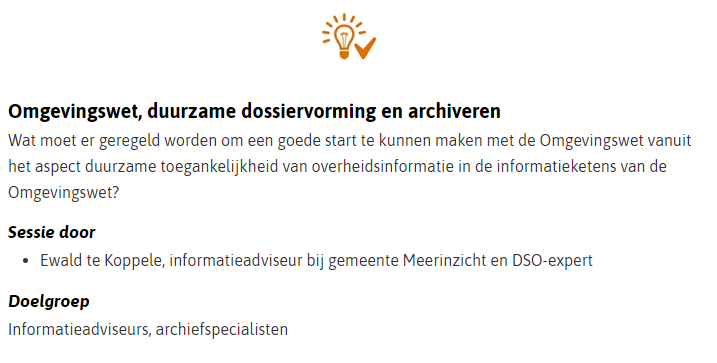 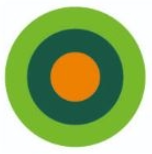 Dank voor uw aandacht!
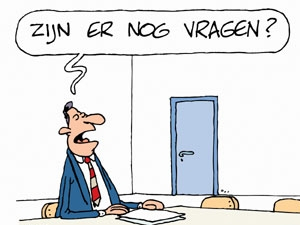 Bron: Website Wijkraad Binnenstad Haarlem